TERRE DI PIRATI
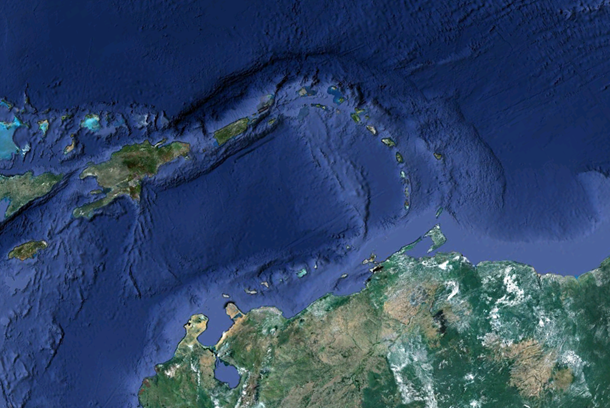 DI ESQUIMESI
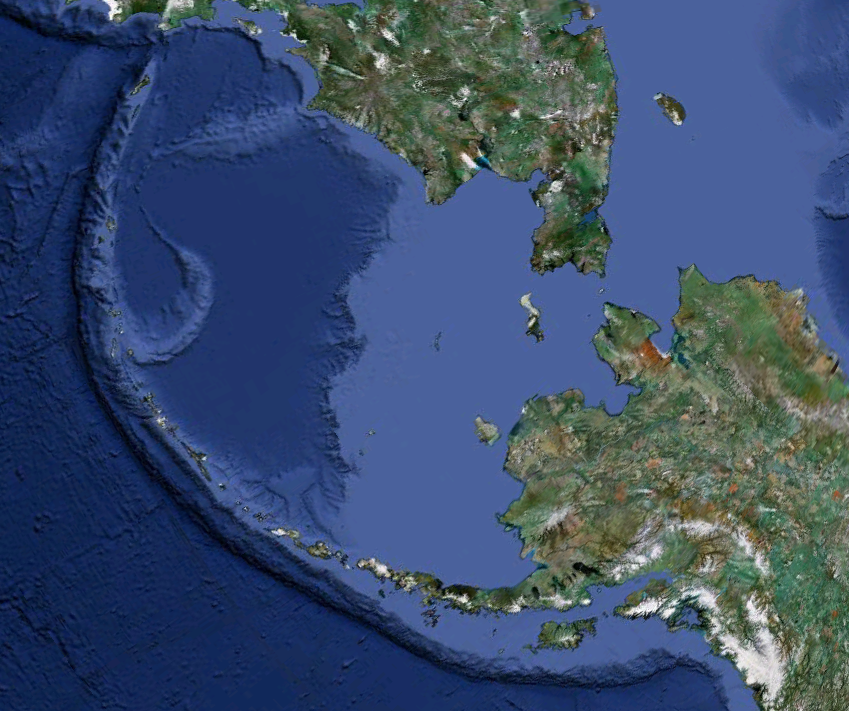 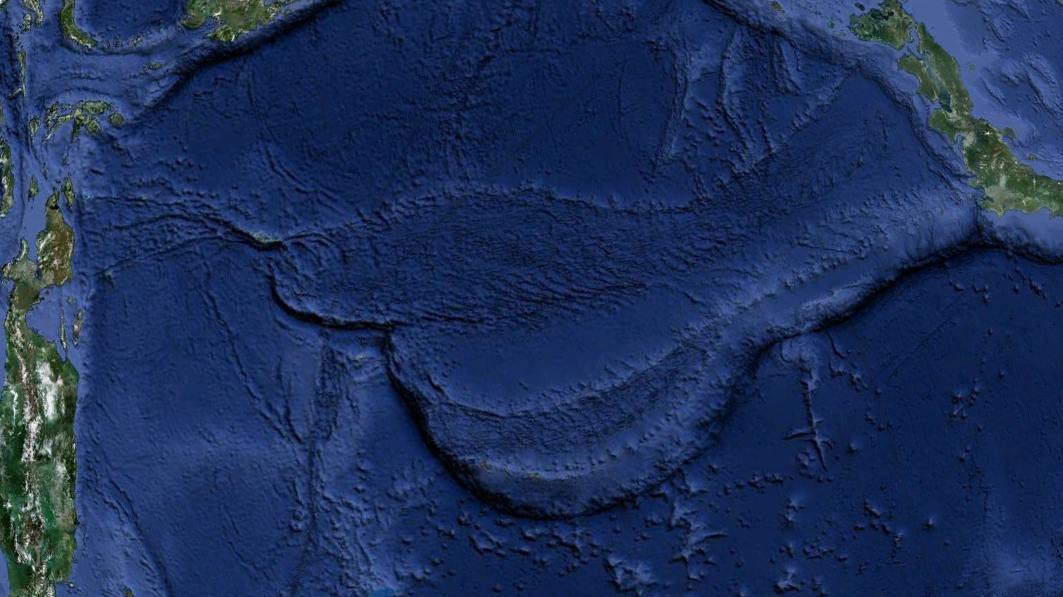 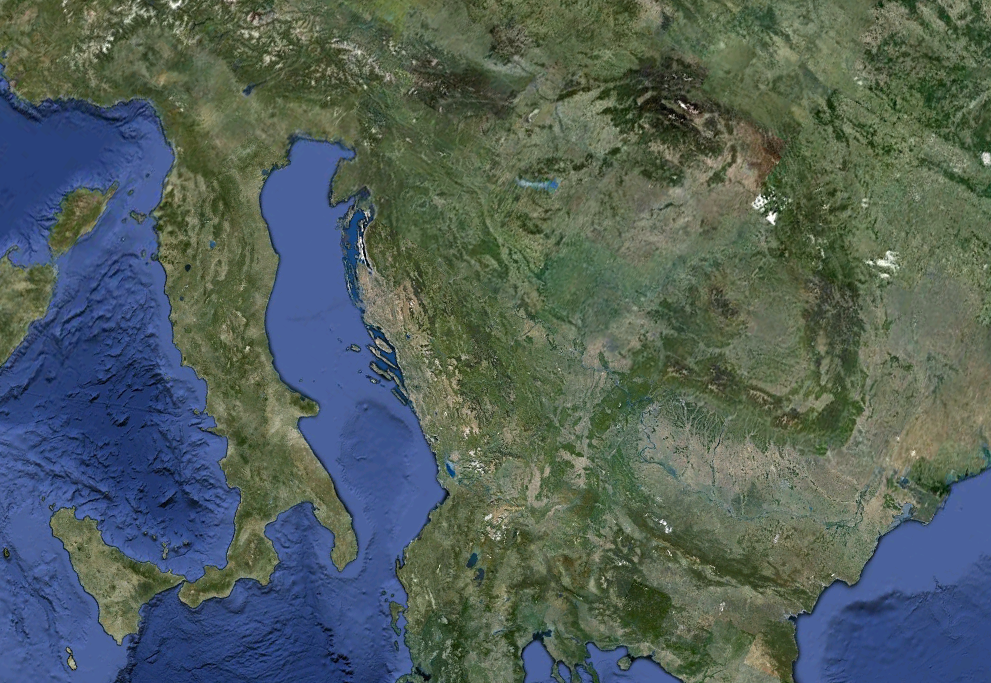 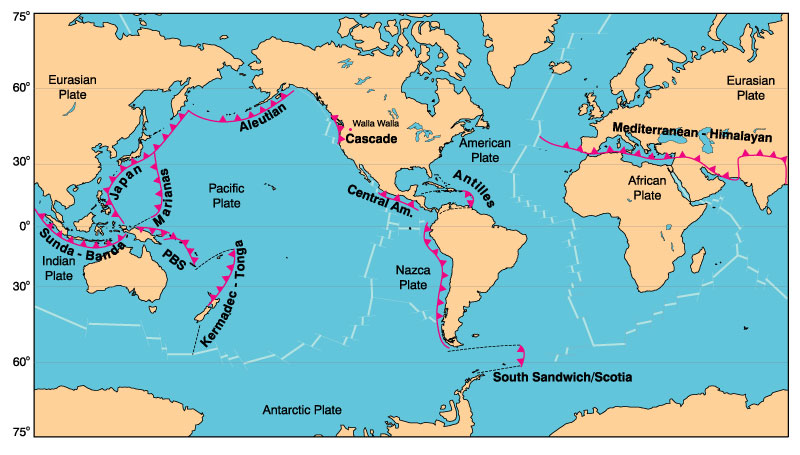 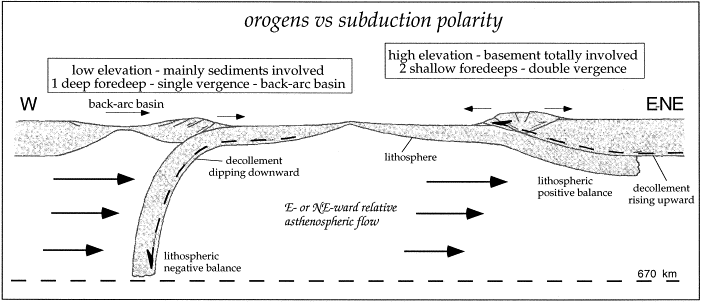 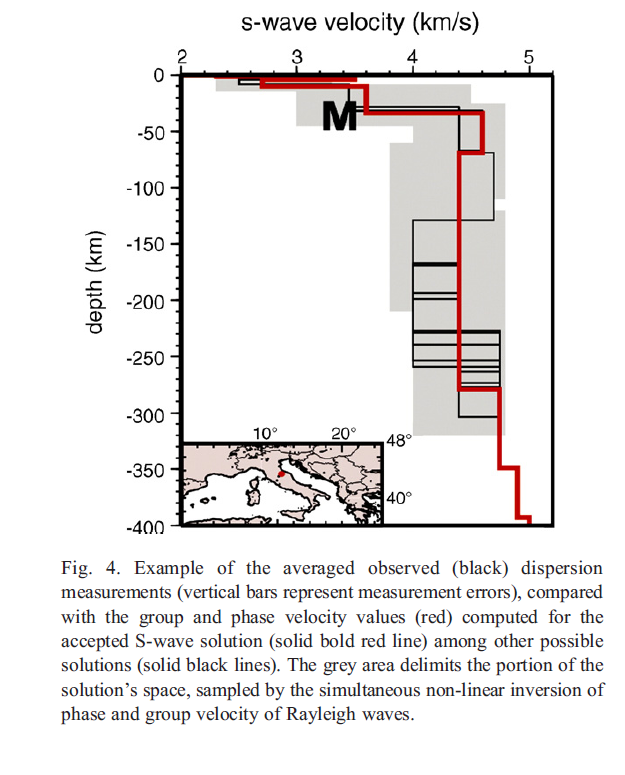 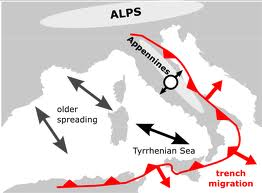 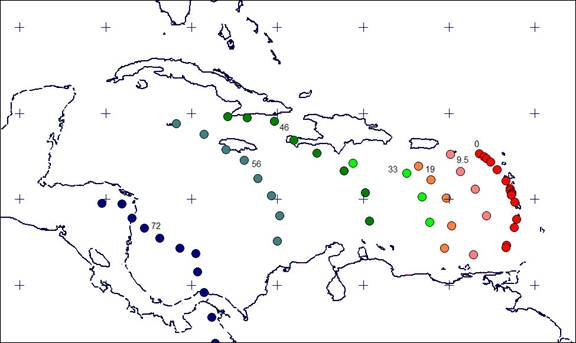 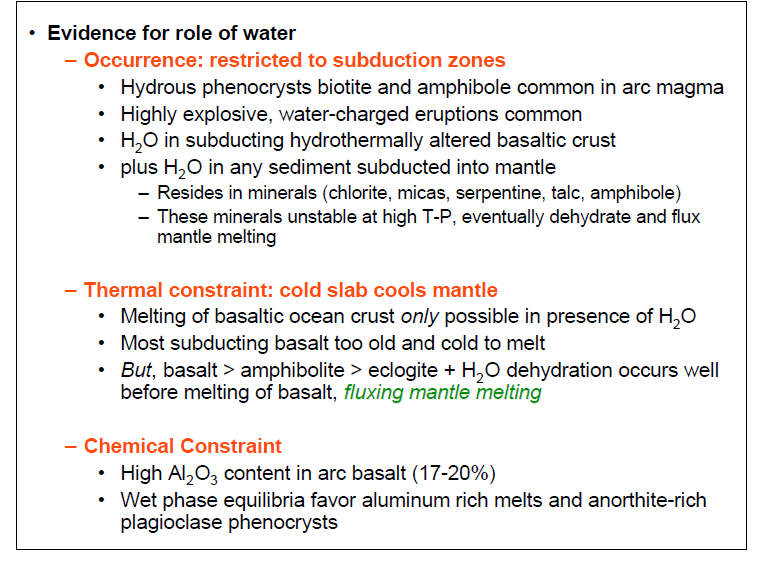 Attenzione
La presenza di basalti ricchi in Alluminio o addirittura di 
HAL BASALTS  (Al2O3 > 19wt%)  non vuole dire necessariamente
subduzione
A tale proposito……
DERIVATION OF APOLLO 14 HIGH-AL BASALTS FROM DISTINCT SOURCE REGIONS AT DISCRETE TIMES: NEW CONSTRAINTS.
C. R. Neal1, C.-Y. Shih2, Y. Reese3, L. E. Nyquist4, and G. Y. Kramer1, 1Dept. Of Civil Eng. & Geological Sciences, University of Notre Dame, Notre Dame, IN 46556, USA (neal.1@nd.edu), 2Mail Code JE-23, ESCG/Jacobs, Houston, TX 77058, 3Mail Code JE-23, ESCG/Muniz Engineering, Houston, TX 77058, 4Mail Code KR, NASA Johnson Space Center, Houston, TX 77058.
SUBDUZIONE :  SISTEMA-ARCO ISOLA
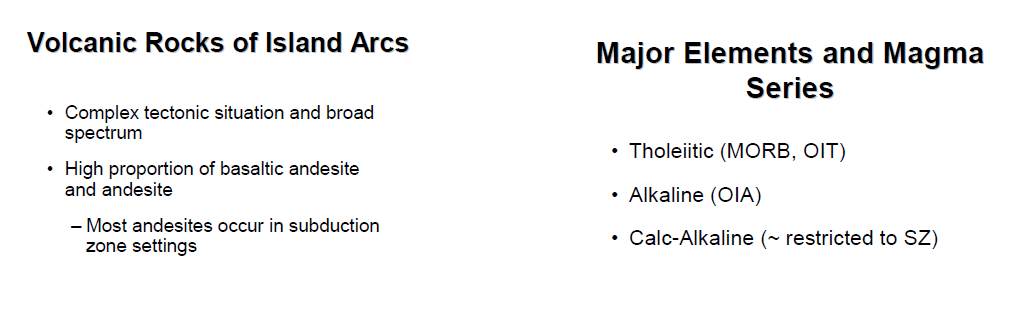 The arc magma paradox. Why is there magmatic activity in regions where cold lithospheric
slabs are being subducted into the mantle?
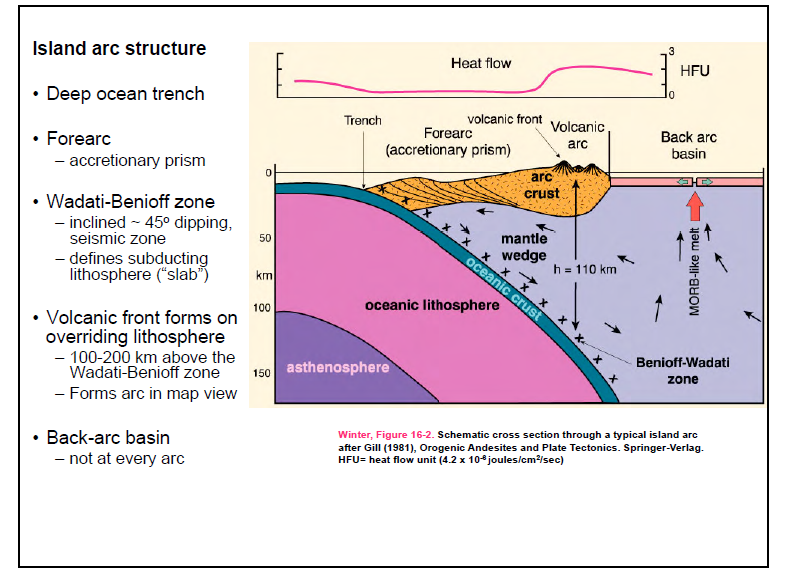 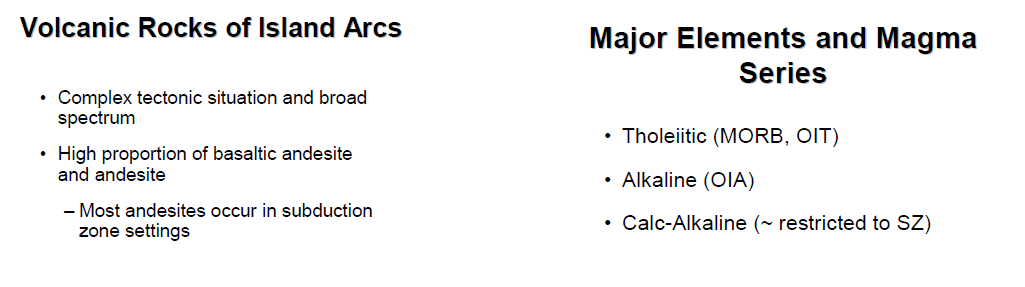 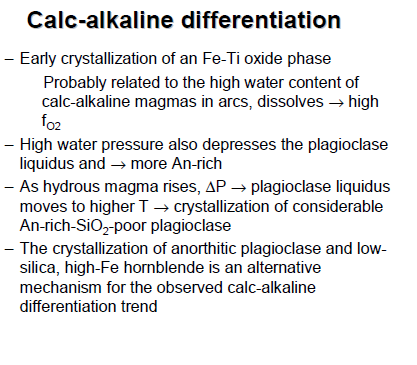 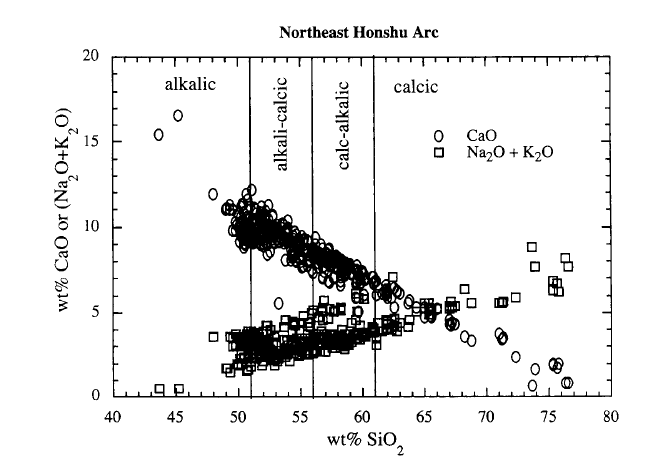 REVERSE - ZONING in plagioclase
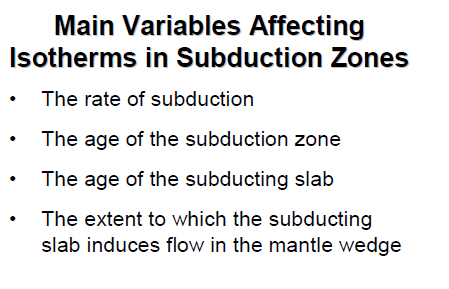 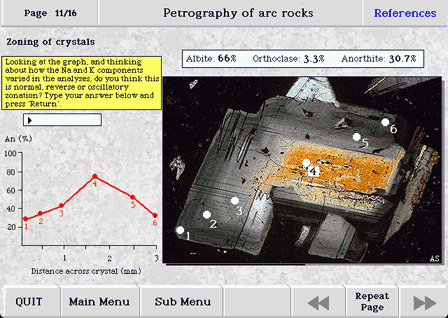 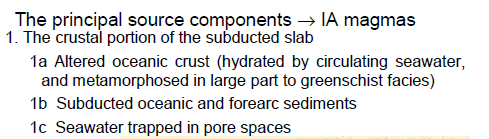 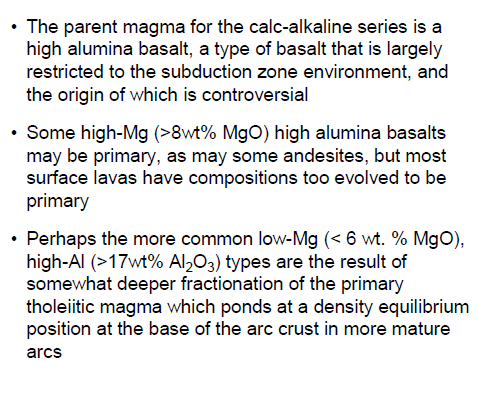 Riguardo al punto 1….pubblicazione italica
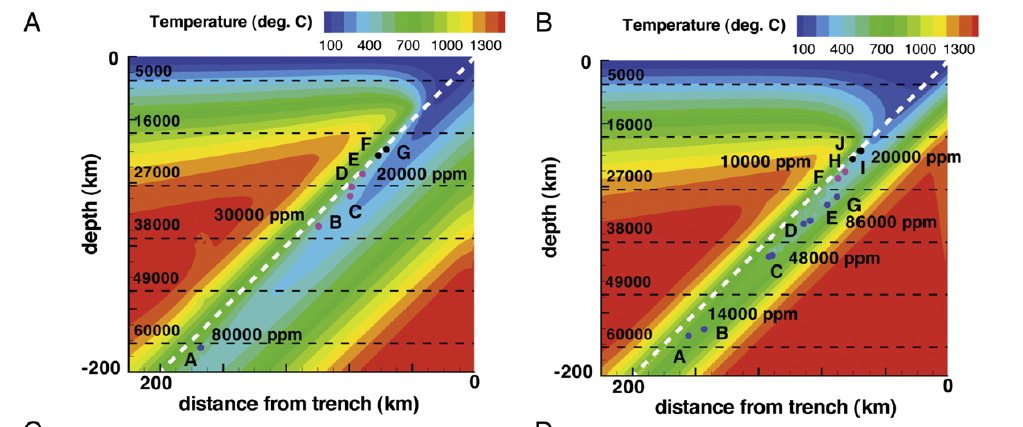 Sommatoria
fluidi in ppm
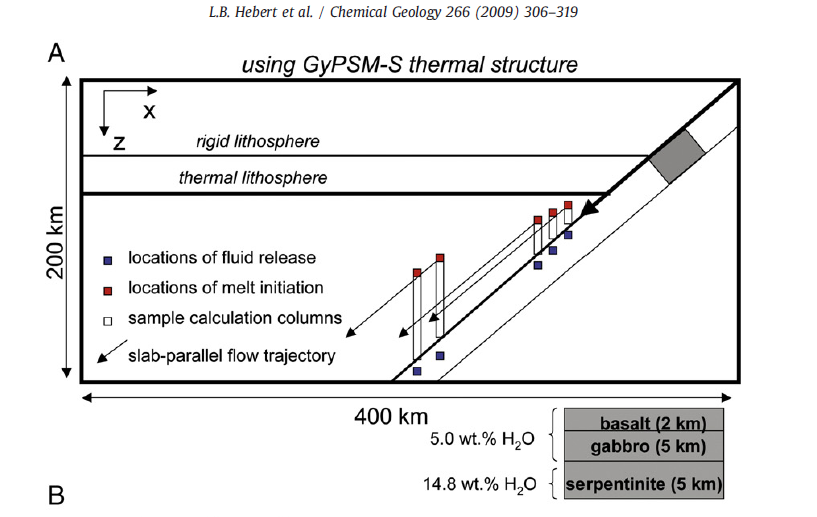 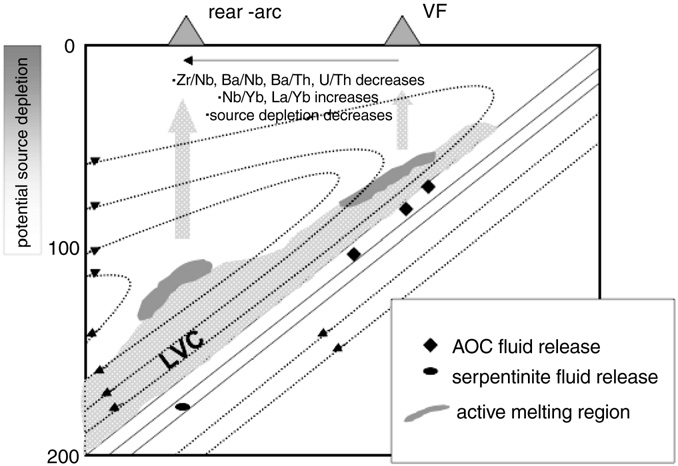 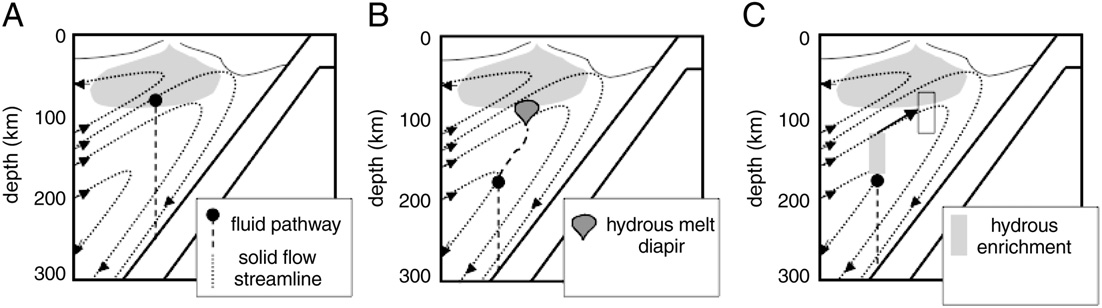 SOURCE
A model is presented wherein continuous arc magmatism and production of  Garnet pyroxenites in continental arcs is periodically punctuated by a  delamination event and an associated magmatic pulse every ~10-30 Ma. The recycling flux of arc pyroxenite is estimated to be no more than ~5-15 % that of oceanic crust recycling by subduction. Delaminated pyroxenites have the necessary trace-element compositions to yield time-integrated isotopic compositions similar to those inferred to exist as reservoirs in the mantle. Because of their low melting temperatures, such pyroxenites may be preferentially melted, possibly forming a component of some hotspot magmas.
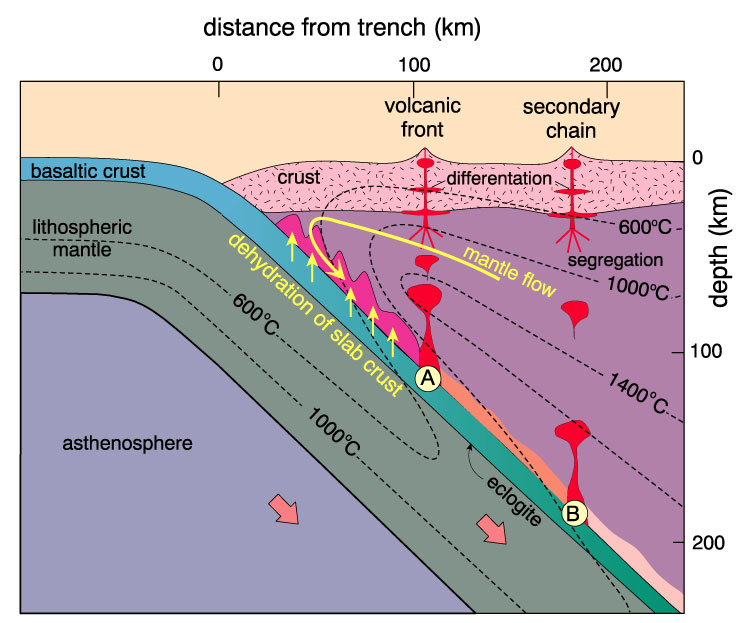 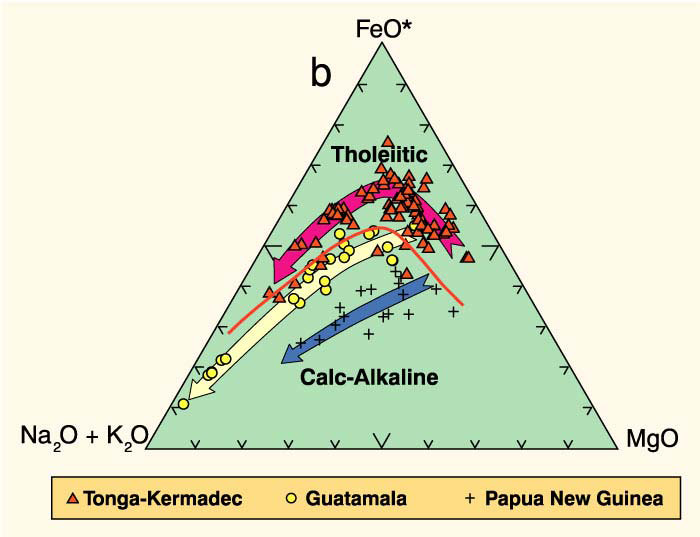 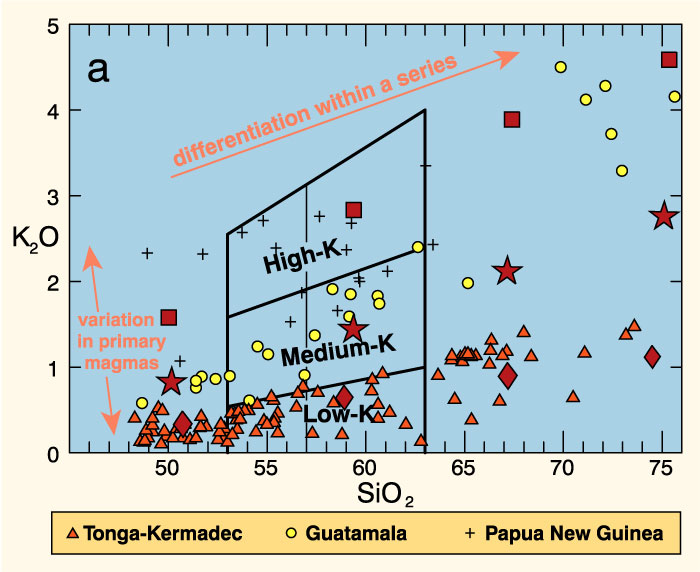 HIGH Mg Andesiti e Boniniti
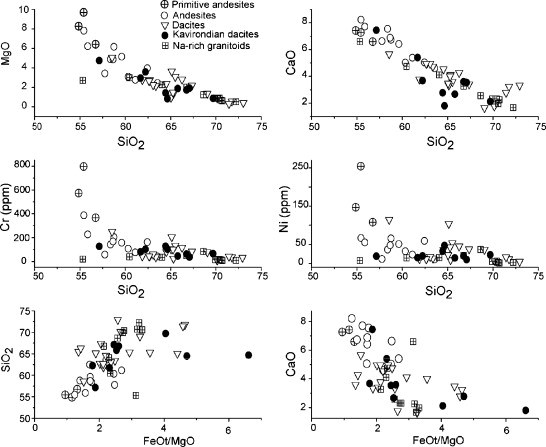 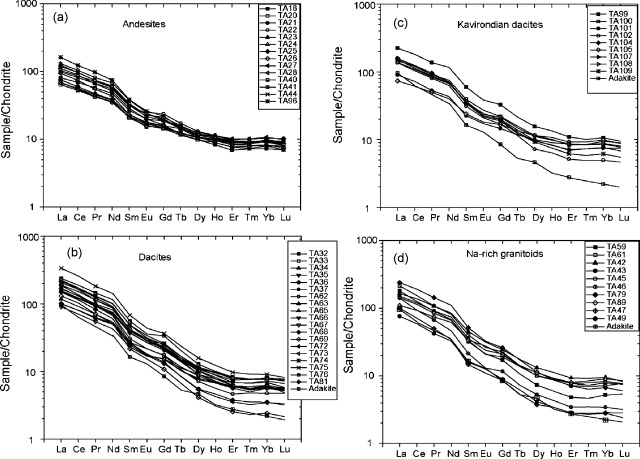 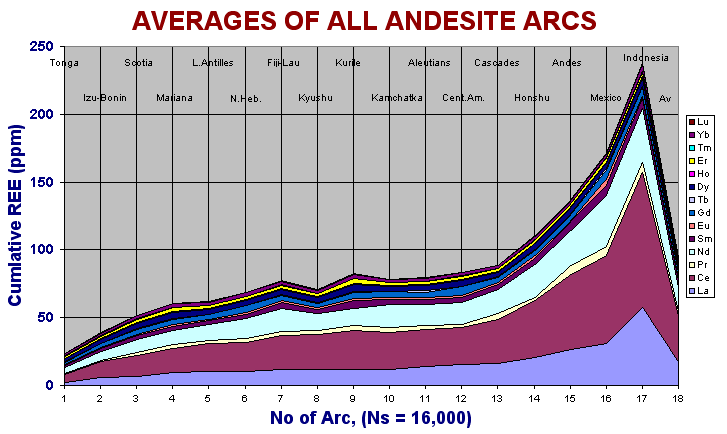 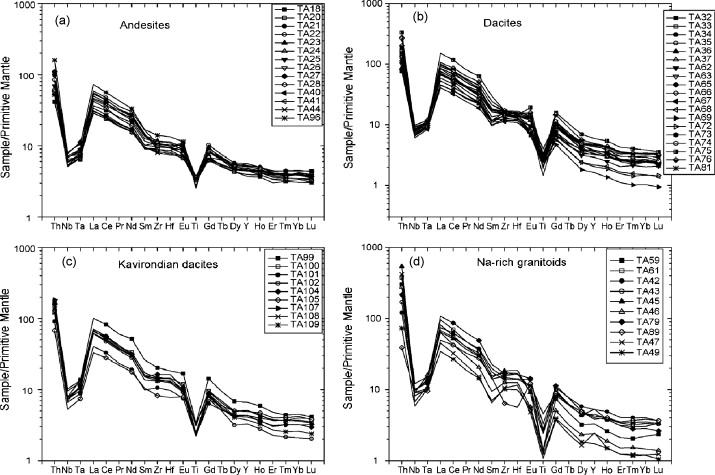 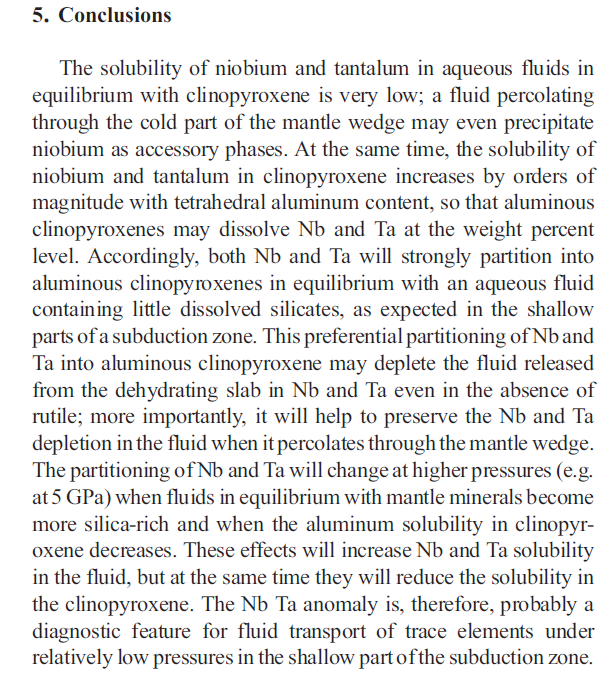 Earth and Planetary Science Letters 267 (2008) 290–300
Boninites
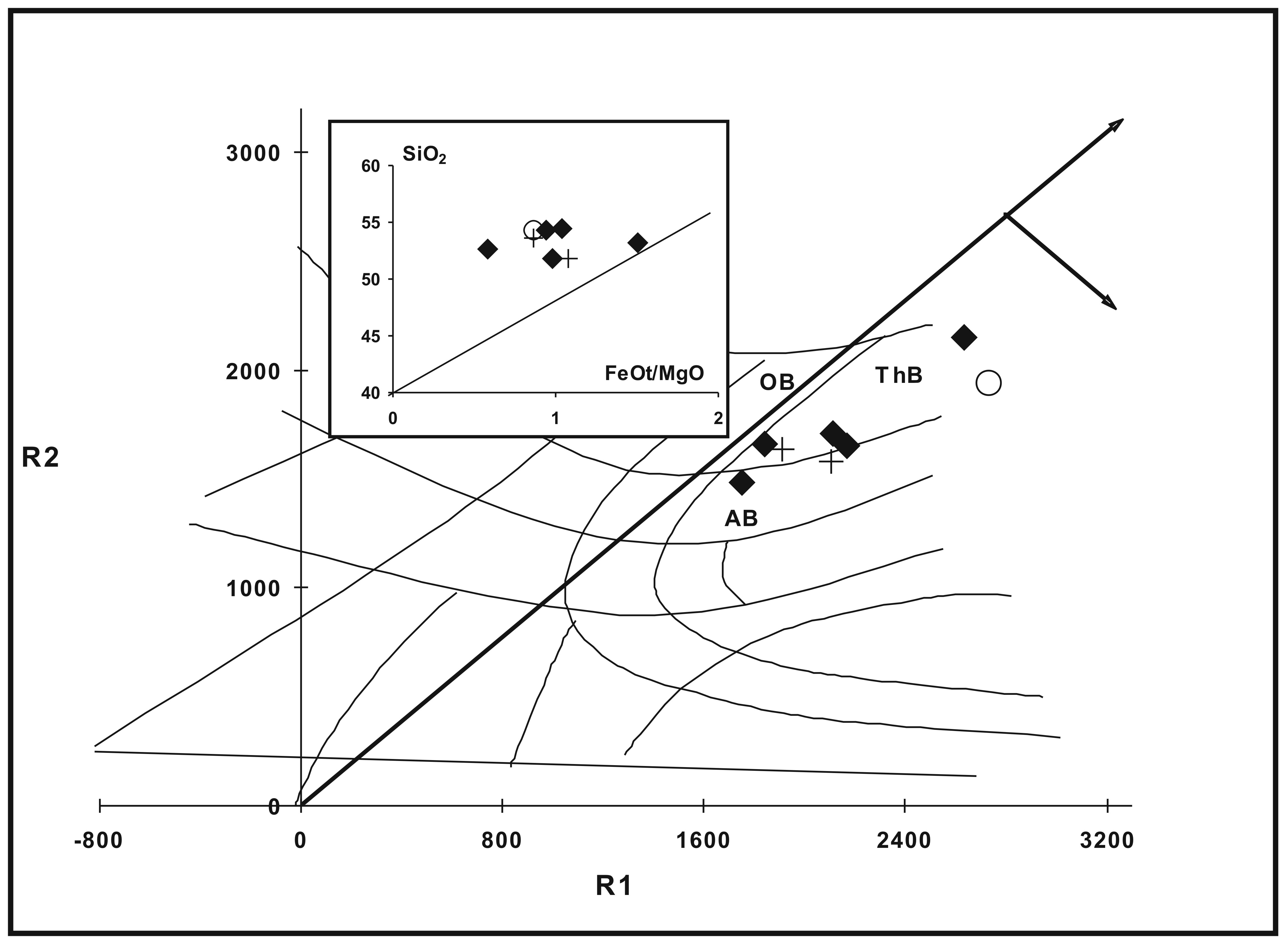 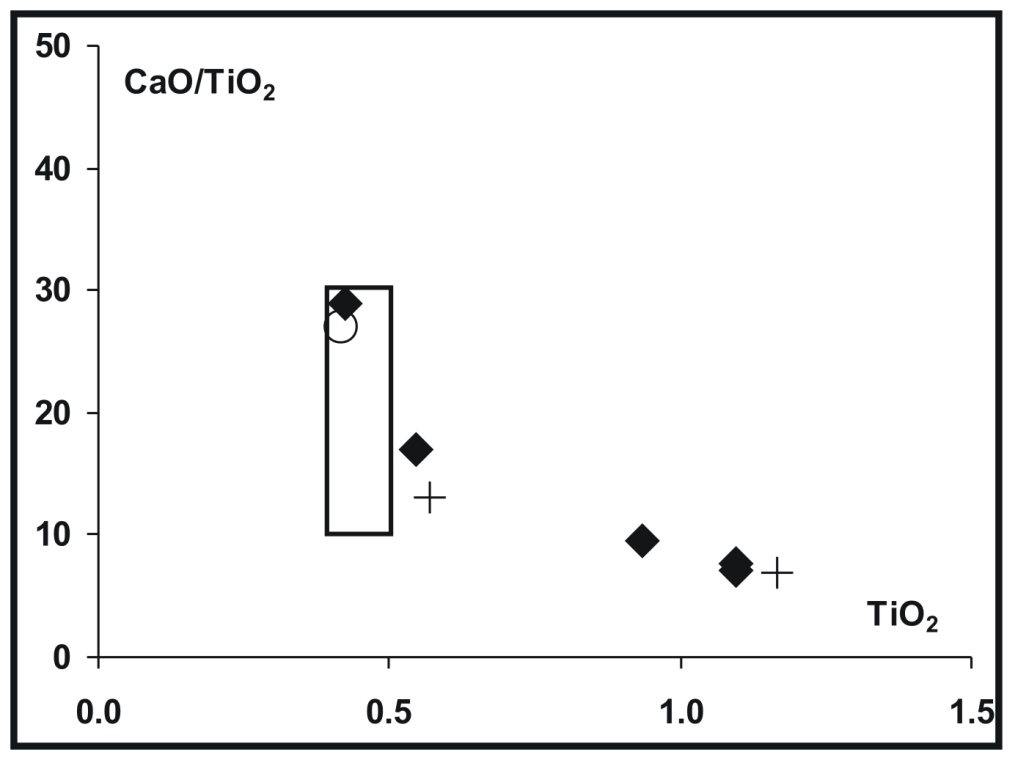 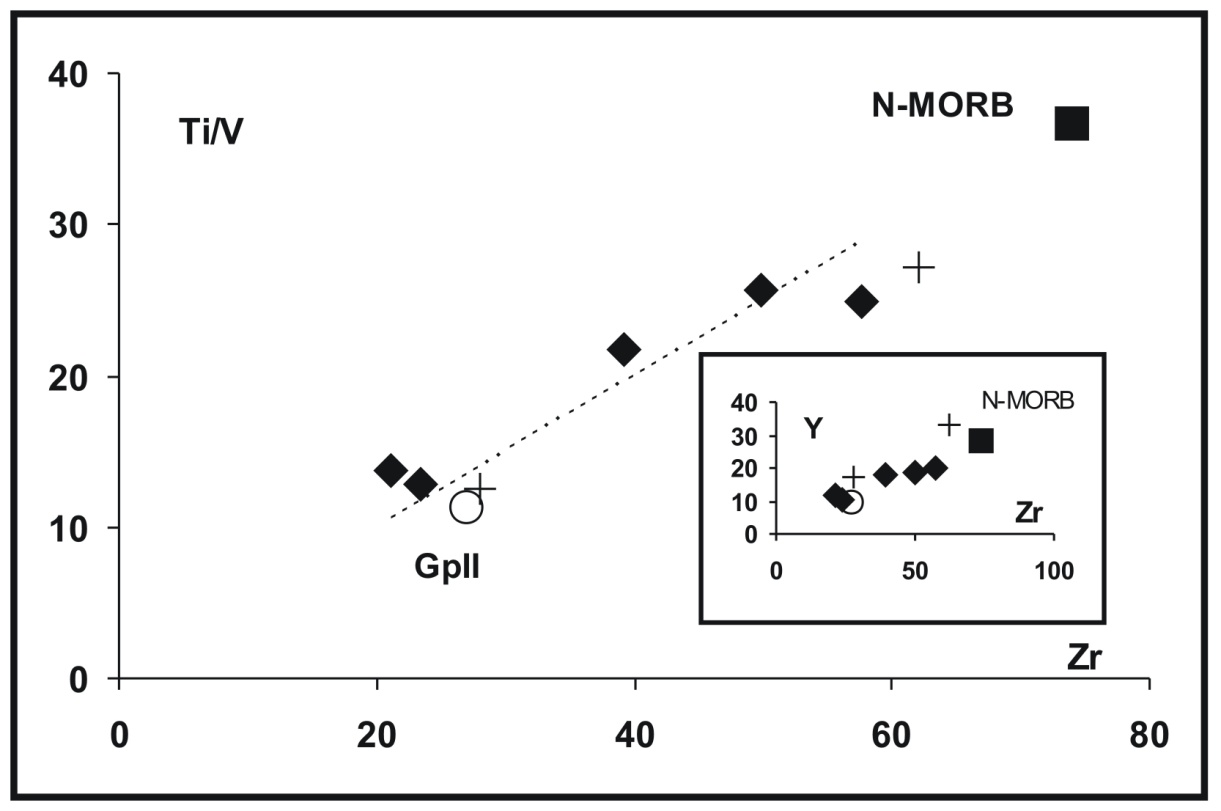 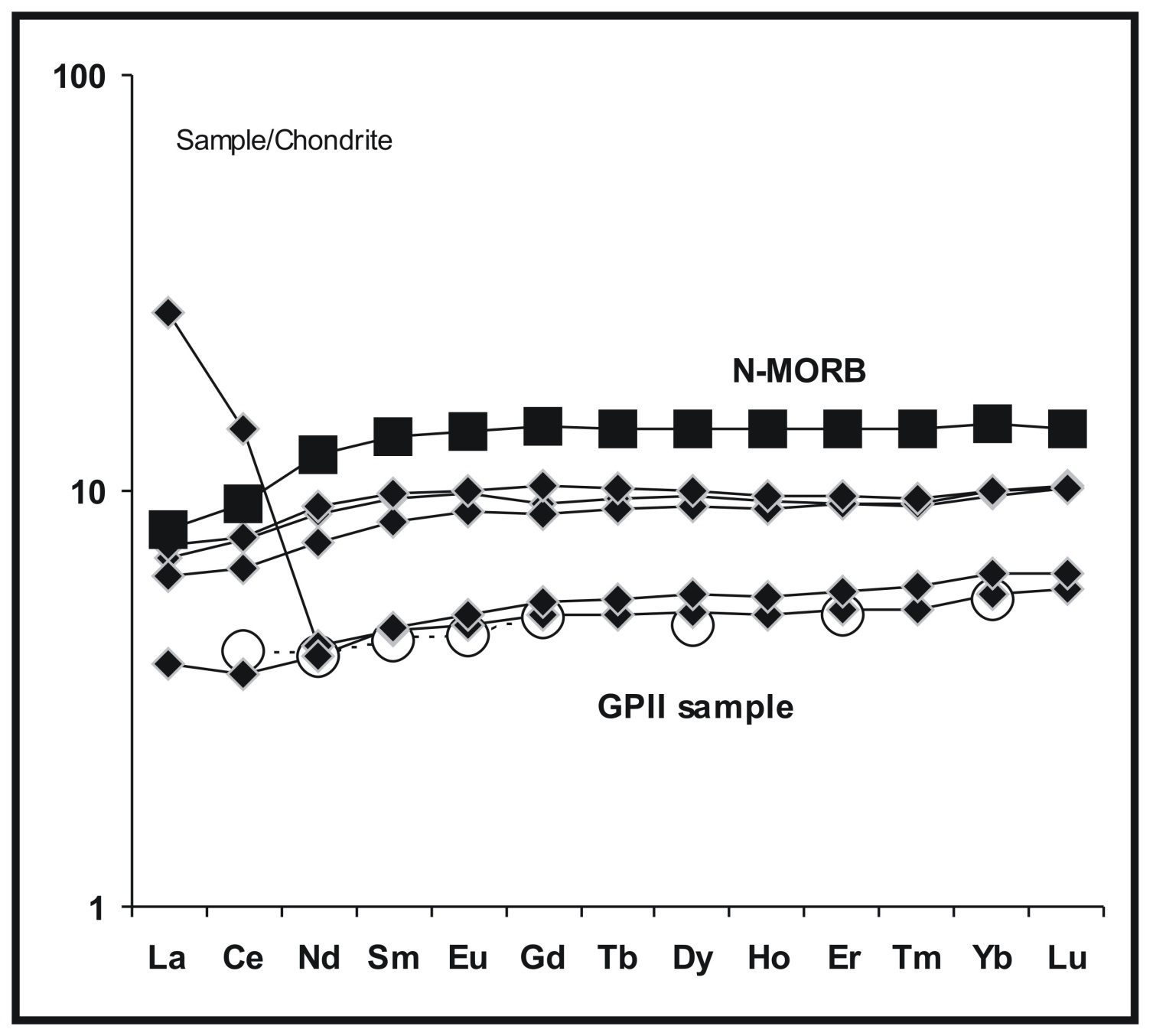 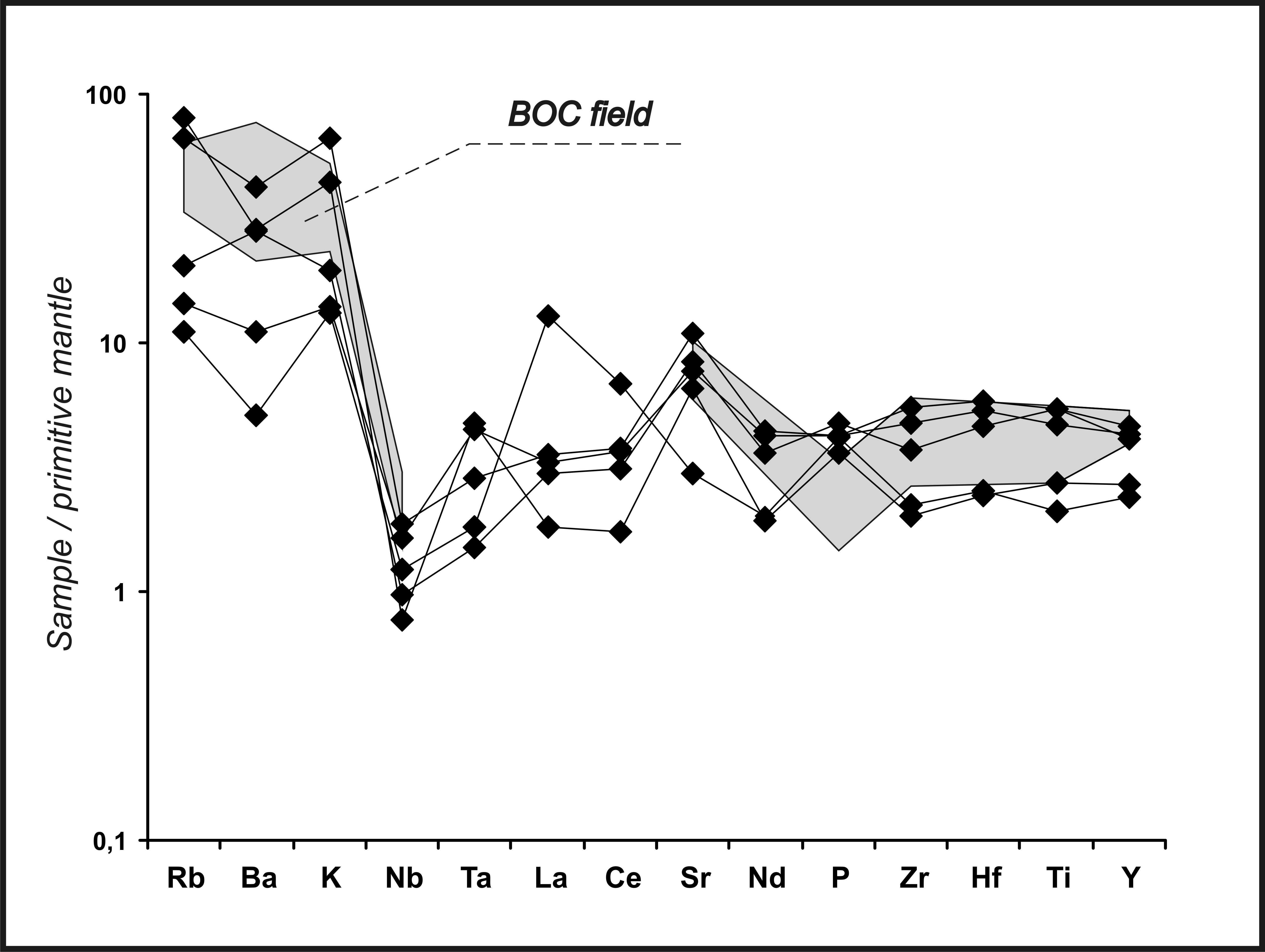 LILE
HFSE + REE
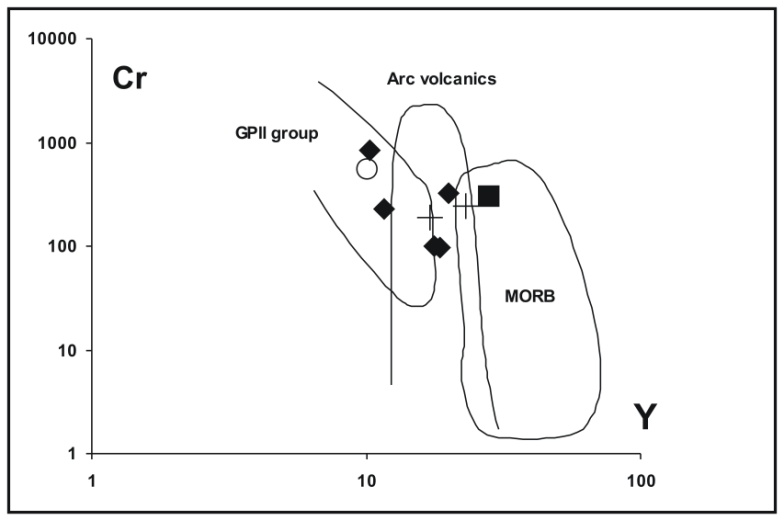 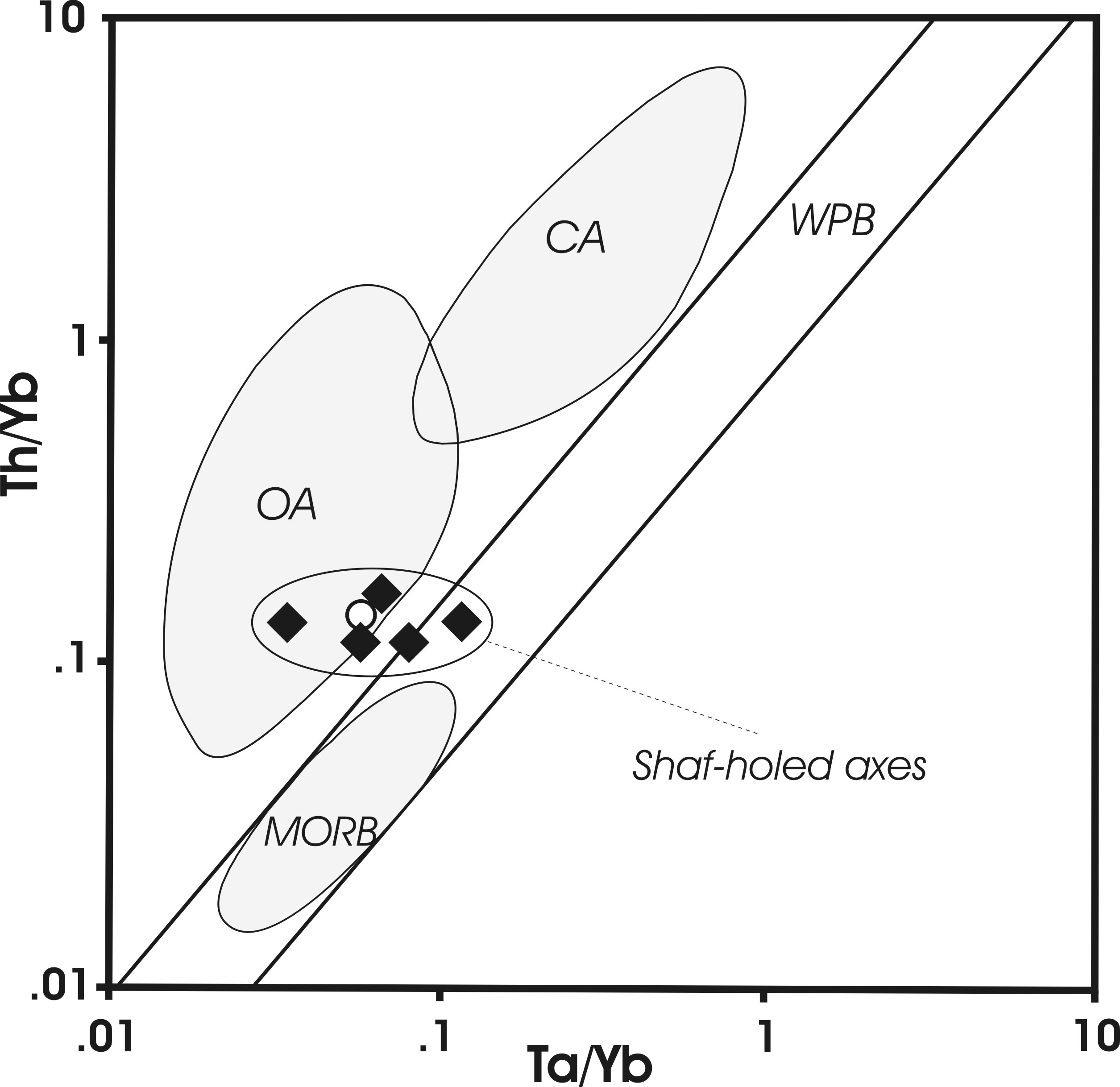 Diagrammi tettonomagmatici
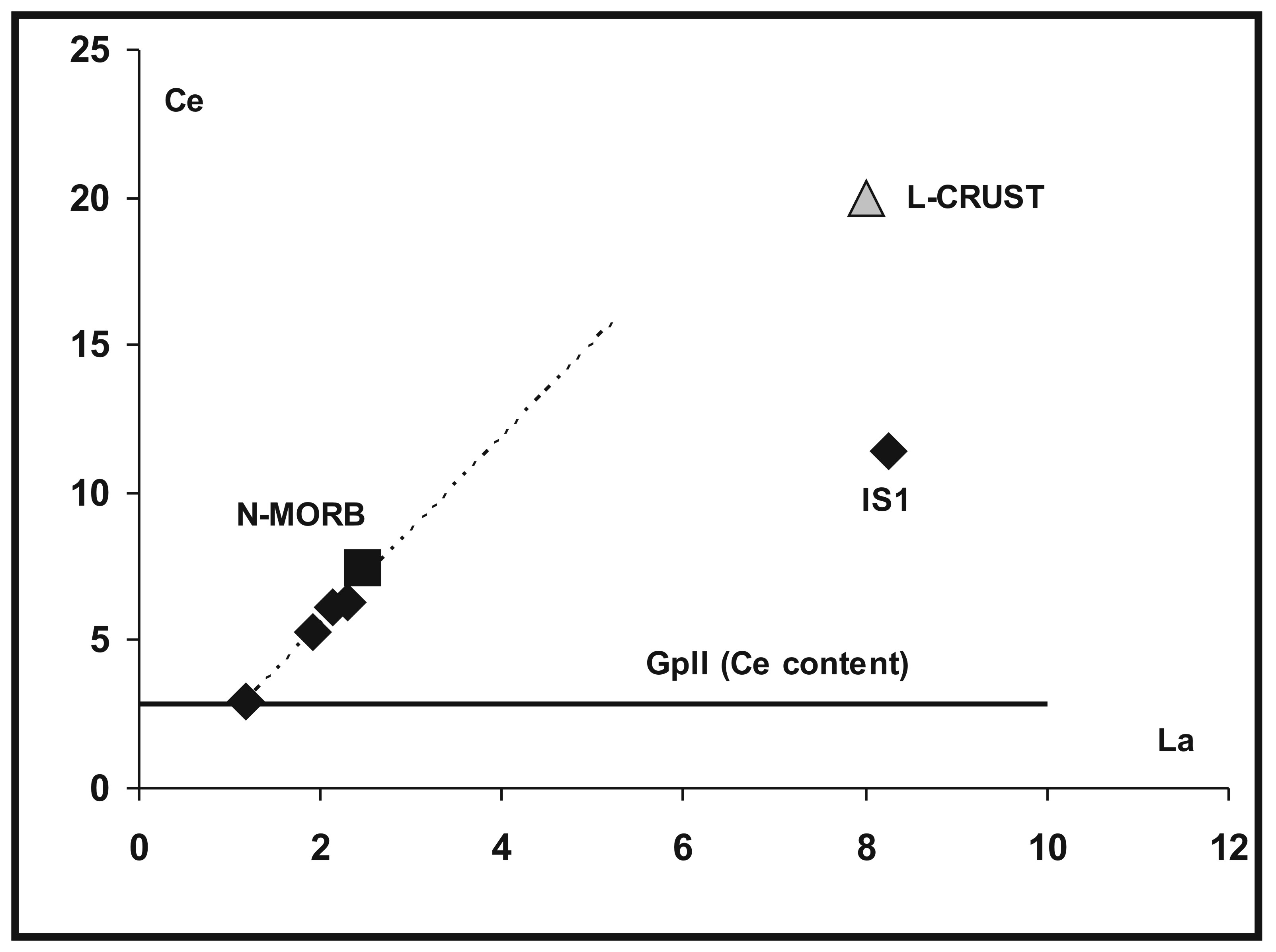 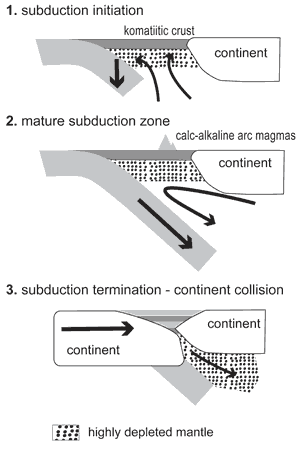 Komatiti di Gorgona
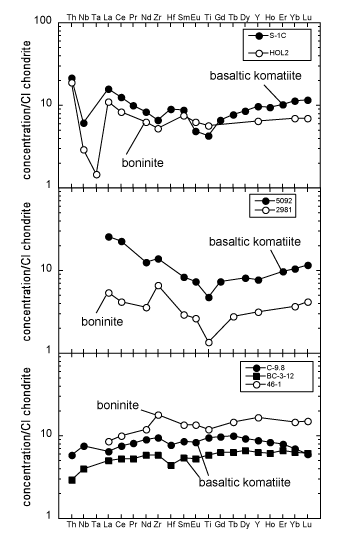 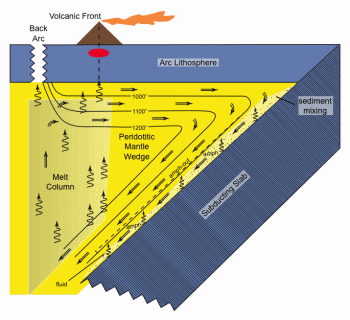 Mantello Soffice
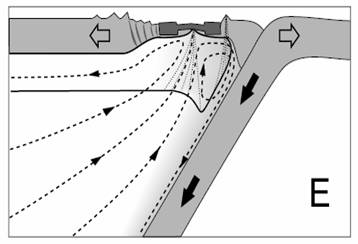 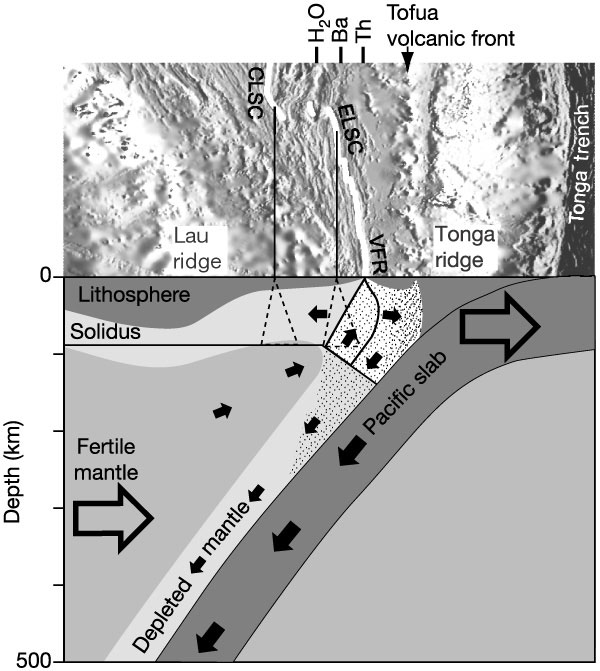 Chemical Systematics and Hydrous Melting of the Mantle
in Back-Arc Basins
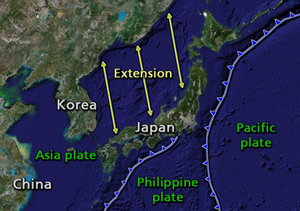 Retro ARCO ( back arc)
These ridges erupt basalts that are similar to those erupted from the mid-ocean ridges; the main difference is that back-arc basin basalts are often very rich in magmatic water (typically 1-1.5 weight % H2O), whereas mid-ocean ridge basalt magmas are very dry (typically <0.3 weight % H2O).
Geophysical Monograph Series 166
Copyright 2006 by the American Geophysical Union
(1) Water profoundly influences the solidus temperature, and therefore the depth at which melting begins and the extent of melting for a given temperature and chemical composition of other elements (e.g., Burnham and Davis [1974]; Hirth and Kohlstedt [1996]; Gaetani and Grove [1998]; Cushman et al. [2004]).
(2) Water has an influence on the stability of igneous phases, and suppresses the appearance of plagioclase more than the ferro-magnesian minerals. This significantly influences the path of differentiation (e.g., Green and Ringwood [1967]; Sinton and Fryer
[1987]; Sisson and Grove [1993]; Danyushevsky [2001]).
(3) Water correlates well with incompatible trace elements. Addition of water to an environment implies the addition of many other elements that accompany water, and hence water contents and source composition
are inevitably coupled (e.g., Schilling et al. [1980]; Stolper and Newman [1994]; Asimow et al. [2004]).
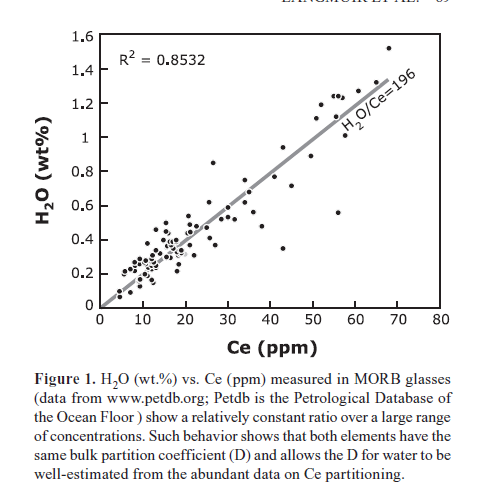 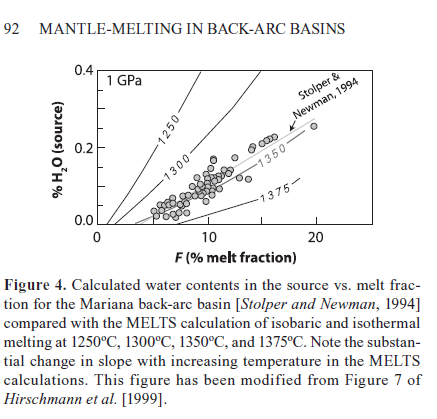 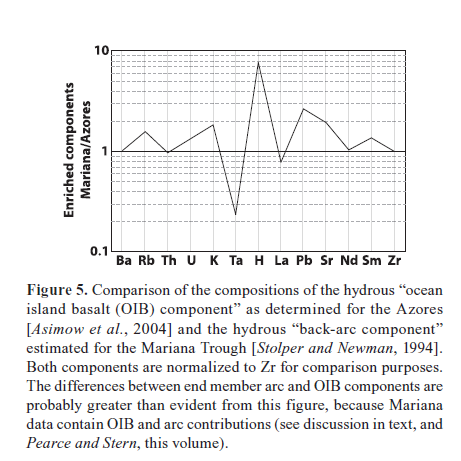 Earth science: A back-arc in time 
Nature Volume: 469, Date published, (13 January 2011) DOI:
doi:10.1038/469170a Published online 12 January 2011
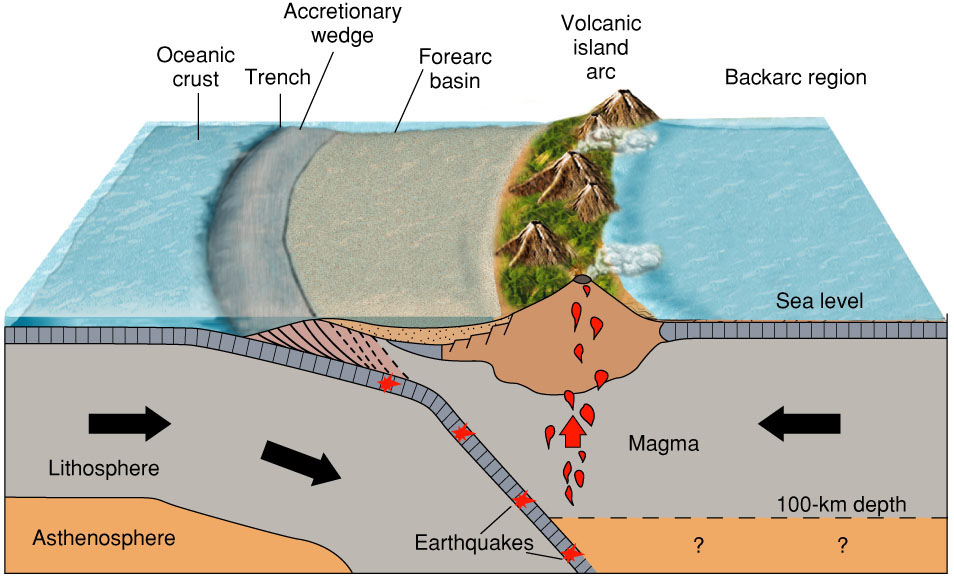 SISTEMA    ARCO-FOSSA
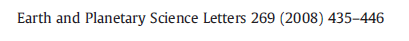 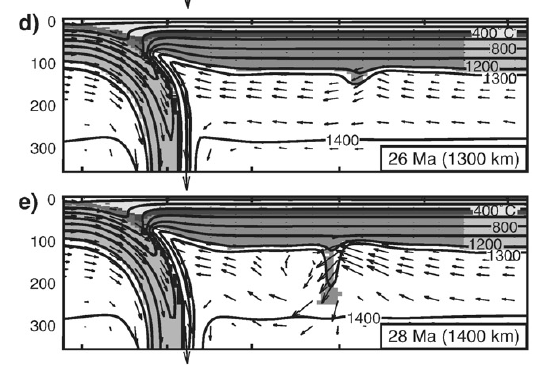 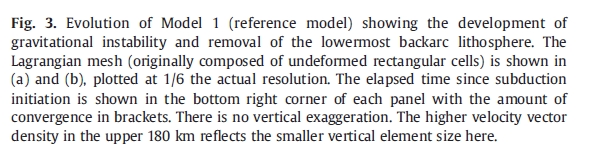 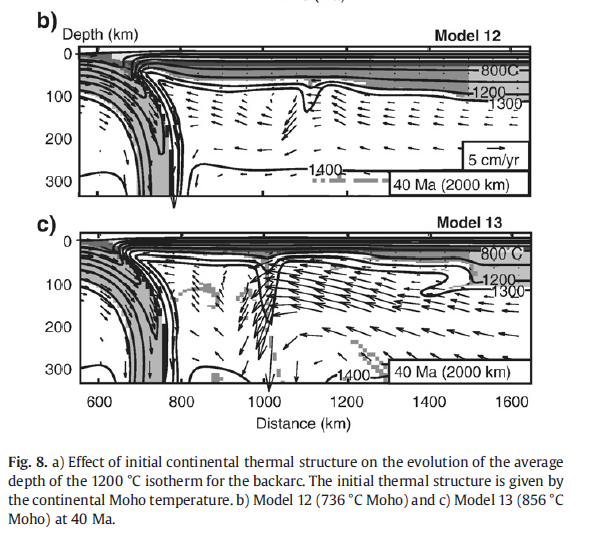 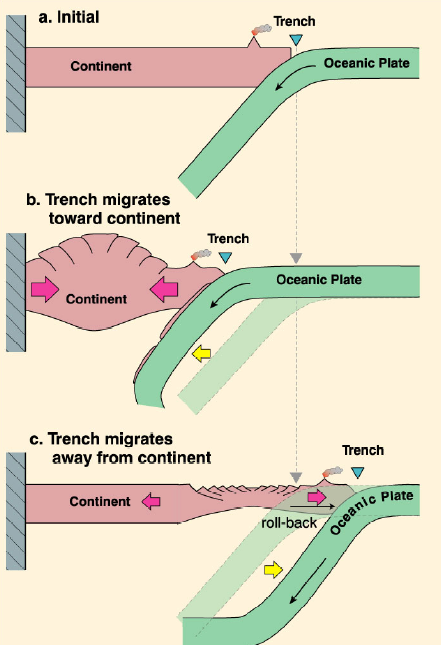 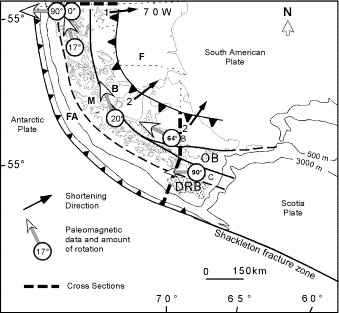 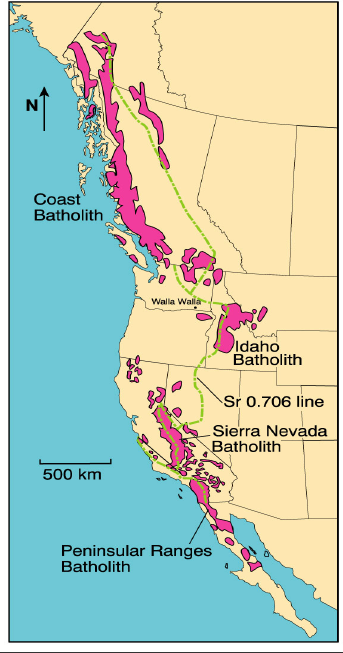 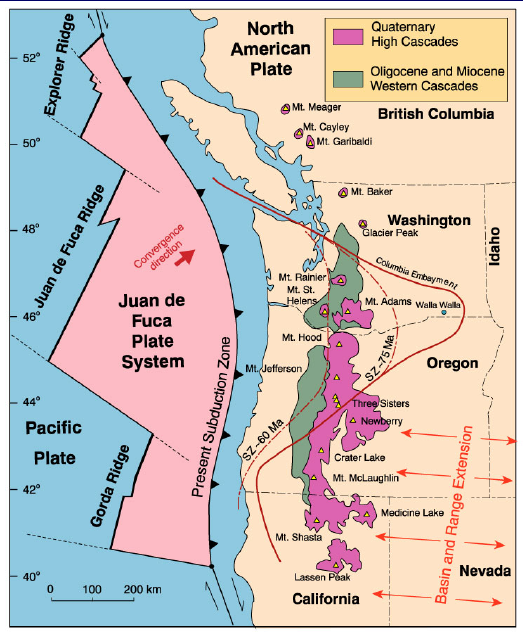 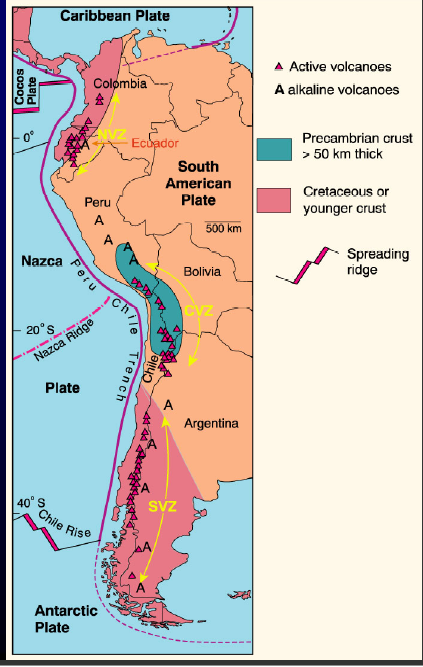 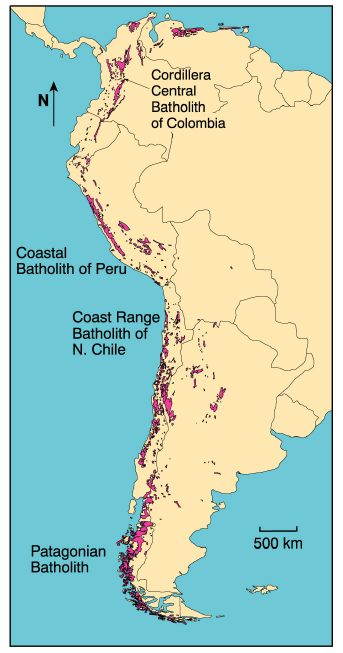 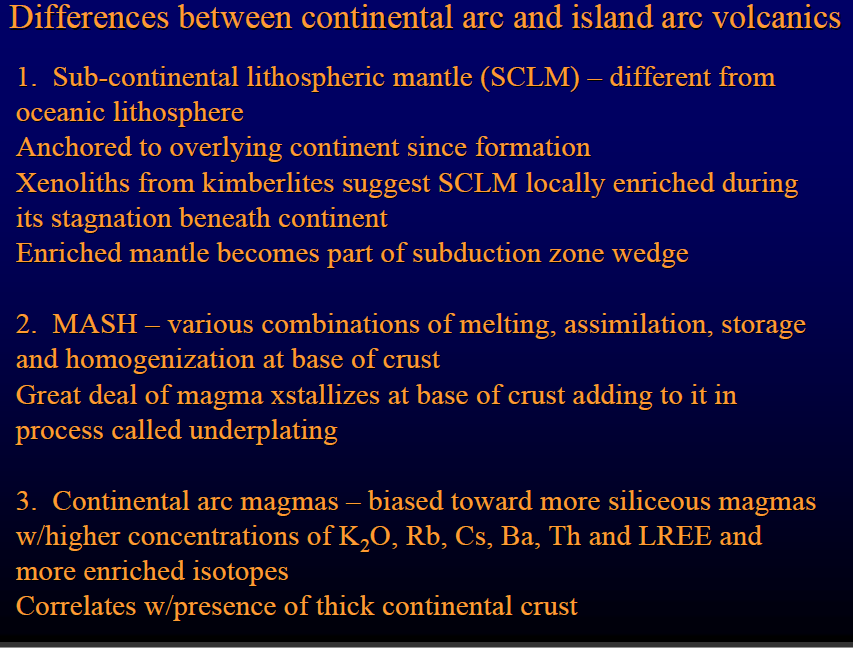 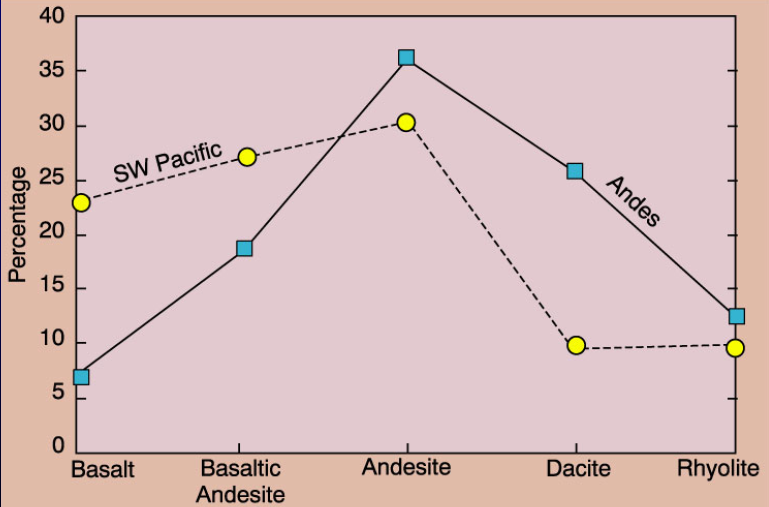 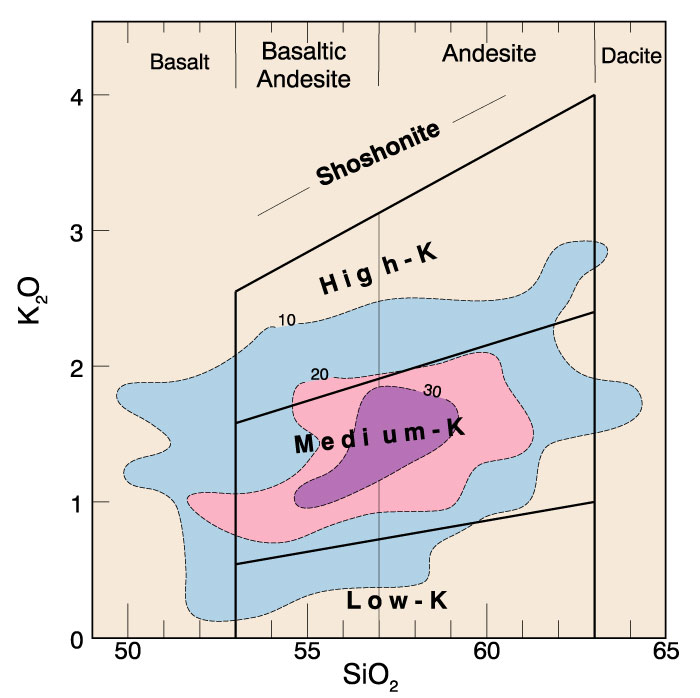 Muovendosi dalla fossa verso il continente aumenta il contenuto in K
Fino alle Shoshoniti (dalla tribù degli  indiani shoshoni – Nord America)
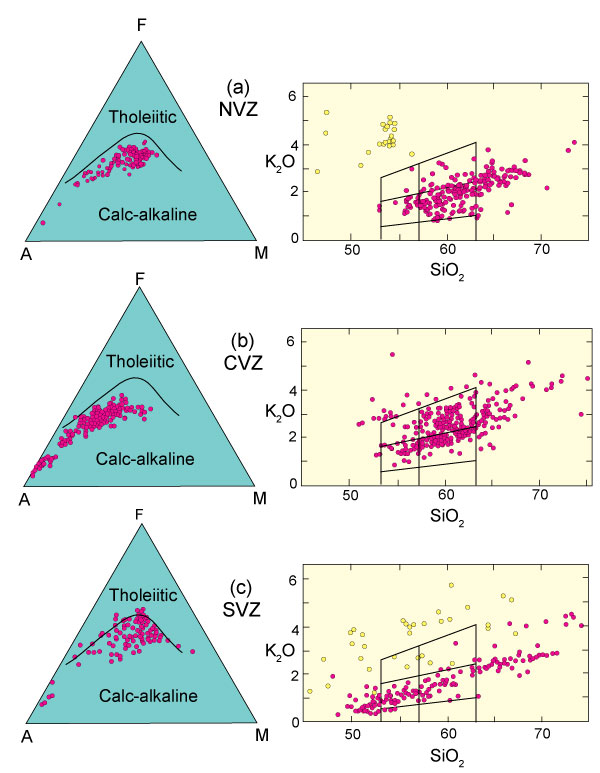 AFM and K2O vs. SiO2 diagrams (including Hi-K, Med.-K and Low-K types of Gill, 1981; see Figs. 16-4 and 16-6) for volcanics from the (a) northern, (b) central and (c) southern volcanic zones of the Andes. Open circles in the NVZ and SVZ are alkaline rocks. Data from Thorpe et al. (1982,1984), Geist (personal communication), Deruelle (1982), Davidson (personal communication), Hickey et al. (1986), López-Escobar et al. (1981), Hörmann and Pichler (1982). Winter (2001) An Introduction to Igneous and Metamorphic Petrology. Prentice Hall.
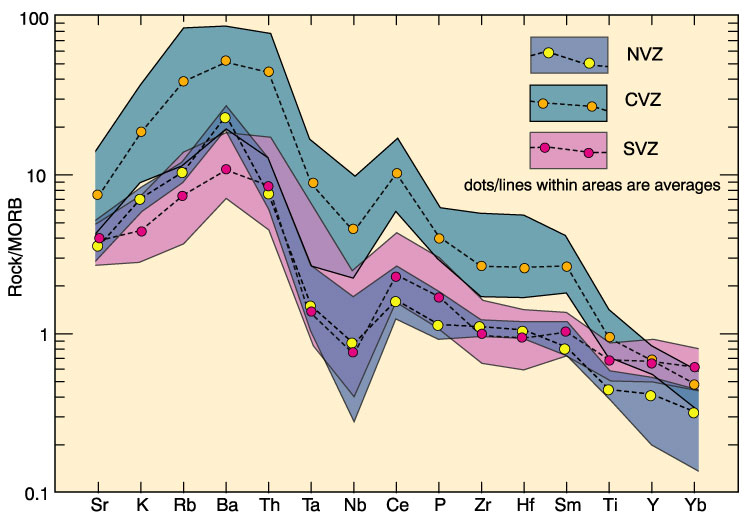 MORB-normalized spider diagram (Pearce, 1983) for selected Andean volcanics. NVZ (6 samples, average SiO2 = 60.7, K2O = 0.66, data from Thorpe et al. 1984; Geist, pers. comm.). CVZ (10 samples, ave. SiO2 = 54.8, K2O = 2.77, data from Deruelle, 1982; Davidson, pers. comm.; Thorpe et al., 1984). SVZ (49 samples, average SiO2 = 52.1, K2O = 1.07, data from Hickey et al. 1986; Deruelle, 1982; López-Escobar et al. 1981). Winter (2001) An Introduction to Igneous and Metamorphic Petrology. Prentice Hall.
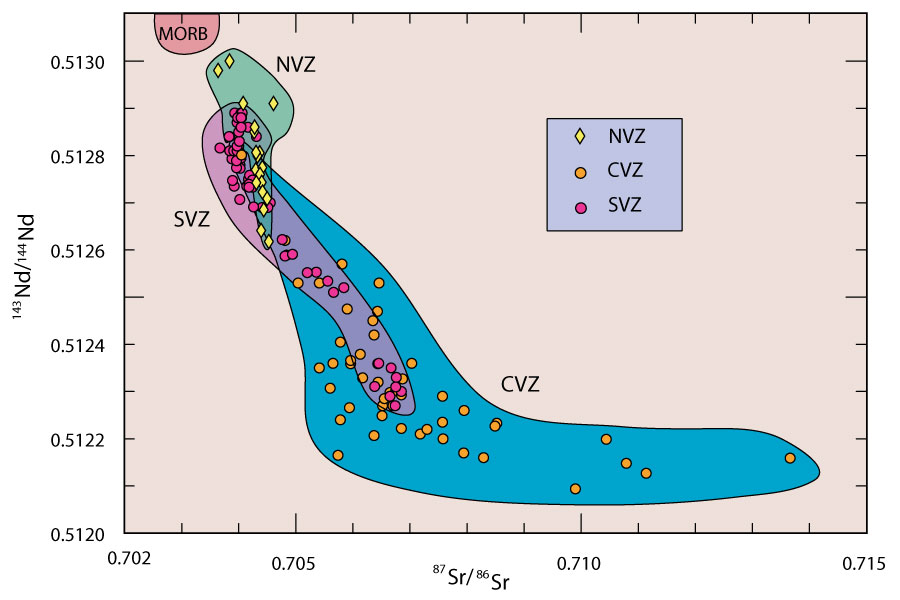 Figure 17.6. Sr vs. Nd isotopic ratios for the three zones of the Andes. Data from James et al. (1976), Hawkesworth et al. (1979), James (1982), Harmon et al. (1984), Frey et al. (1984), Thorpe et al. (1984), Hickey et al. (1986), Hildreth and Moorbath (1988), Geist (pers. comm), Davidson (pers. comm.), Wörner et al. (1988), Walker et al. (1991), deSilva (1991), Kay et al. (1991), Davidson and deSilva (1992).  Winter (2001) An Introduction to Igneous and Metamorphic Petrology. Prentice Hall.
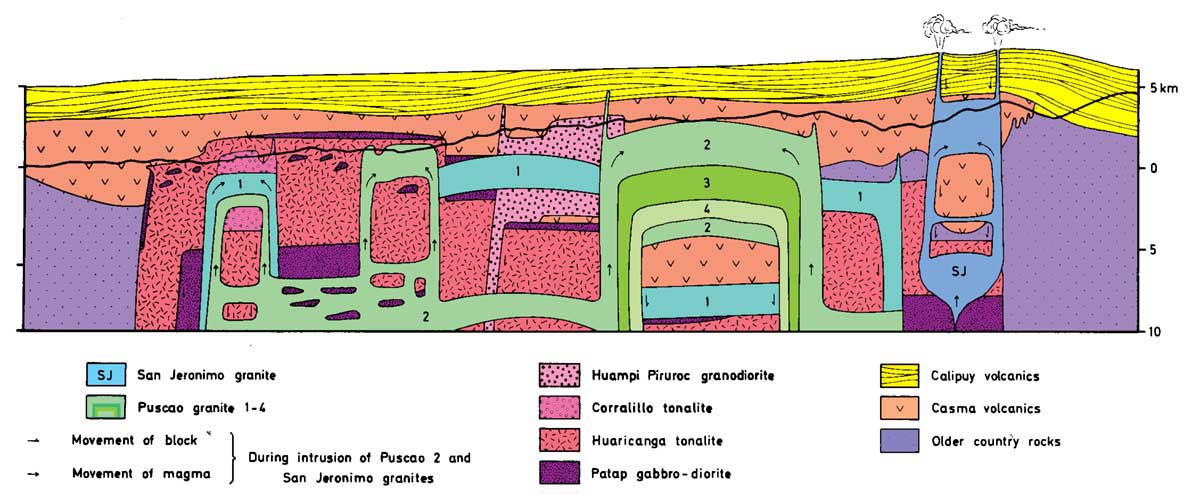 Schematic cross section of the Coastal batholith of Peru. The shallow flat-topped and steep-sided “bell-jar”-shaped plutons are stoped into place. Successive pulses may be nested at a single locality. The heavy line is the present erosion surface. From Myers (1975) Geol. Soc. Amer. Bull., 86, 1209-1220.
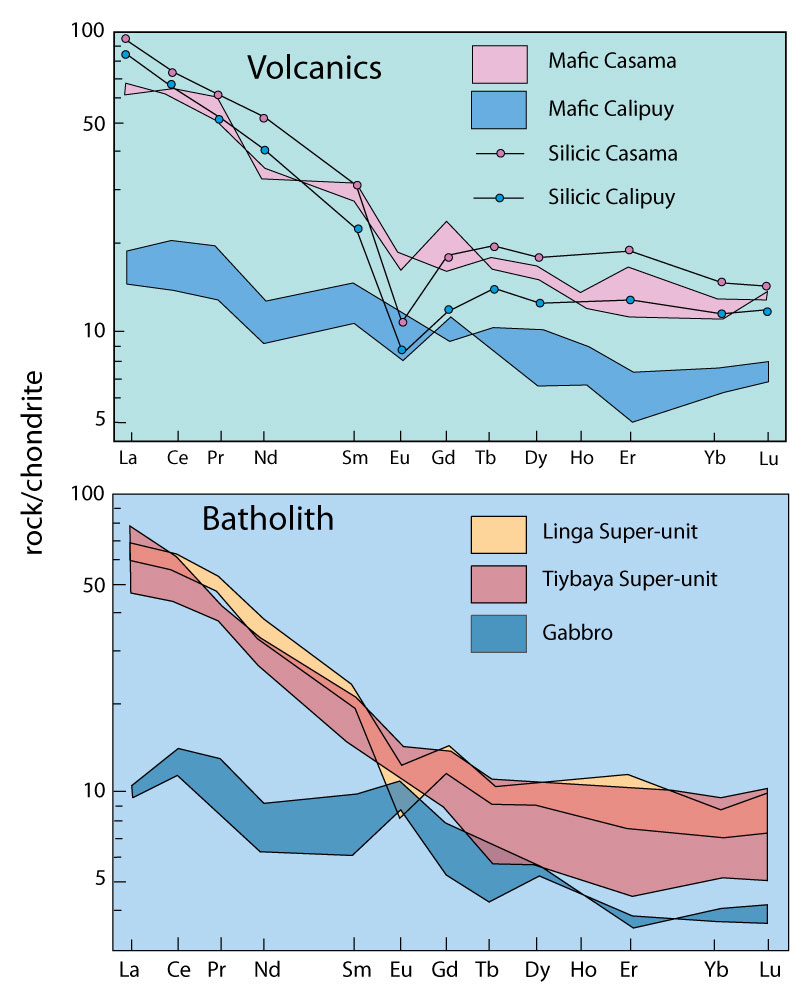 Chondrite-normalized REE abundances for the Linga and Tiybaya super-units of the Coastal batholith of Peru and associated volcanics. From Atherton et al. (1979) In M. P. Atherton and J. Tarney (eds.), Origin of Granite Batholiths: Geochemical Evidence. Shiva. Kent. Winter (2001) An Introduction to Igneous and Metamorphic Petrology. Prentice Hall.
Initial 87Sr/86Sr ranges for three principal segments of the Coastal batholith of Peru (after Beckinsale et al., 1985) in W. S Pitcher, M. P. Atherton, E. J. Cobbing, and R. D. Beckensale (eds.), Magmatism at a Plate Edge. The Peruvian Andes. Blackie. Glasgow, pp. 177-202. . b. 207Pb/204Pb vs. 206Pb/204Pb data for the plutons (after Mukasa and Tilton, 1984) in R. S. Harmon and B. A. Barreiro (eds.), Andean Magmatism: Chemical and Isotopic Constraints. Shiva. Nantwich, pp. 235-238.  ORL = Ocean Regression Line for depleted mantle sources (similar to oceanic crust).  Winter (2001) An Introduction to Igneous and Metamorphic Petrology. Prentice Hall.
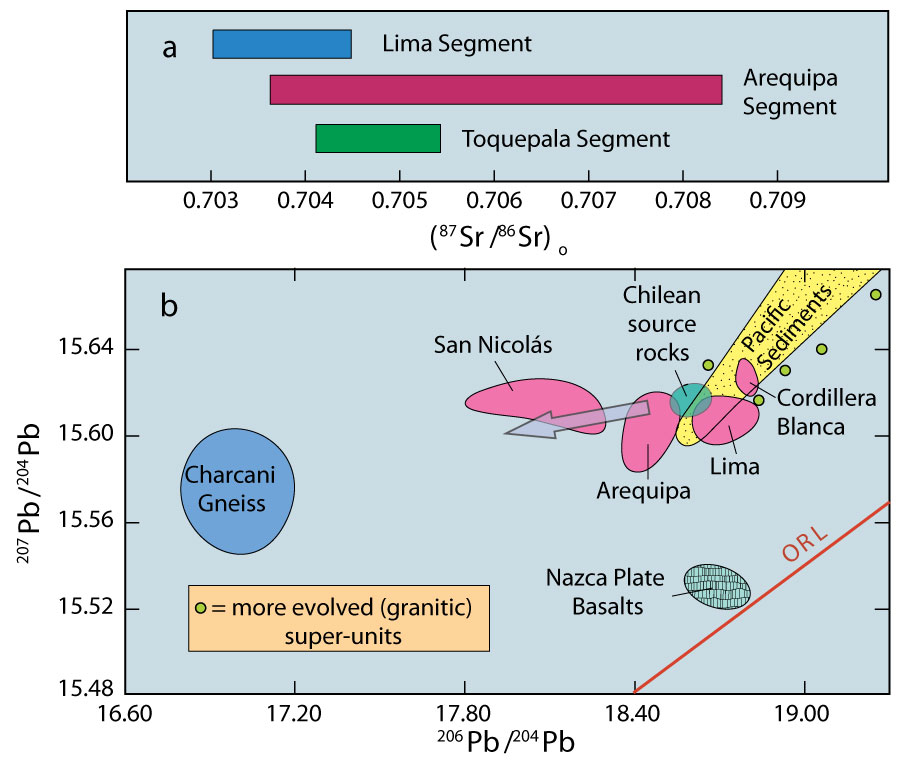 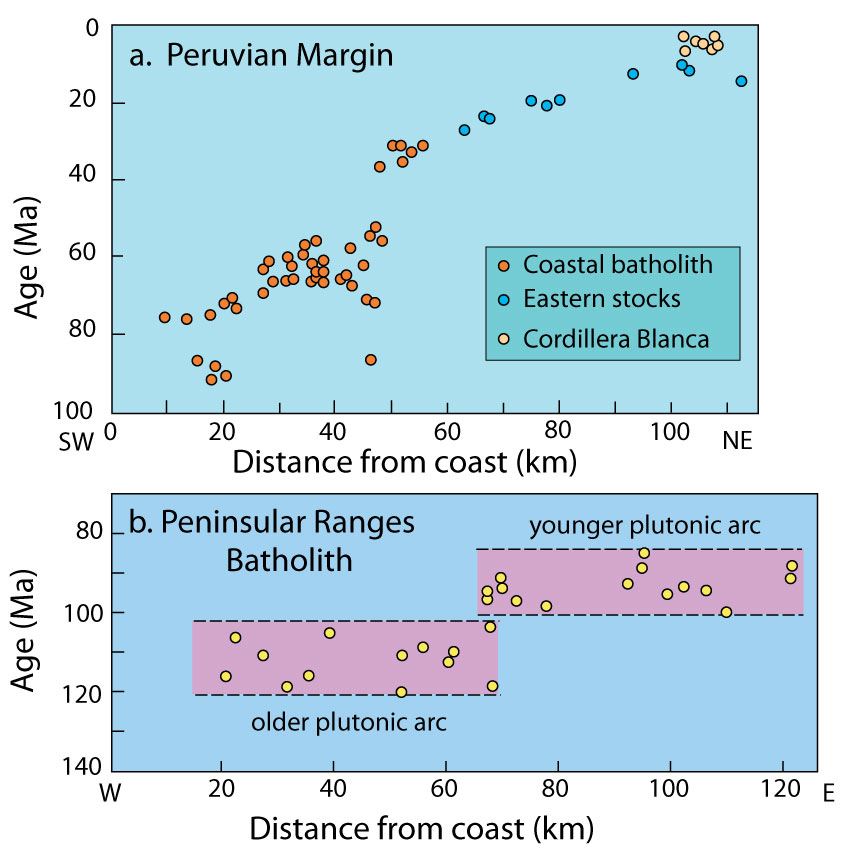 Isotopic age vs. distance across (a) the Western Cordillera of Peru (Cobbing and Pitcher, 1983 in J. A. Roddick (ed.), Circum-Pacific Plutonic Terranes. Geol. Soc. Amer. Memoir, 159. pp. 277-291) and (b) the Peninsular Ranges batholith of S. California/Baja Mexico (Walawander et al. 1990 In J. L. Anderson (ed.), The Nature and Origin of Cordilleran Magmatism. Geol. Soc. Amer. Memoir, 174. pp. 1-8).
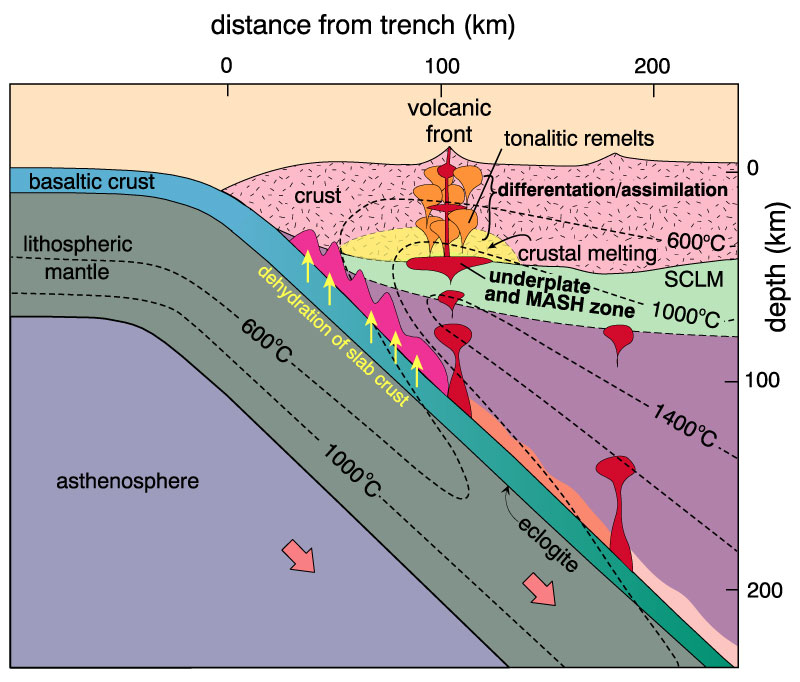 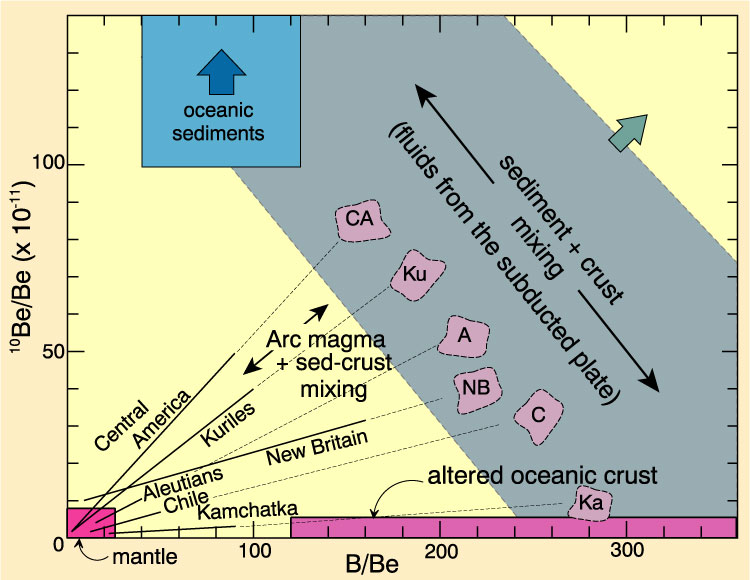